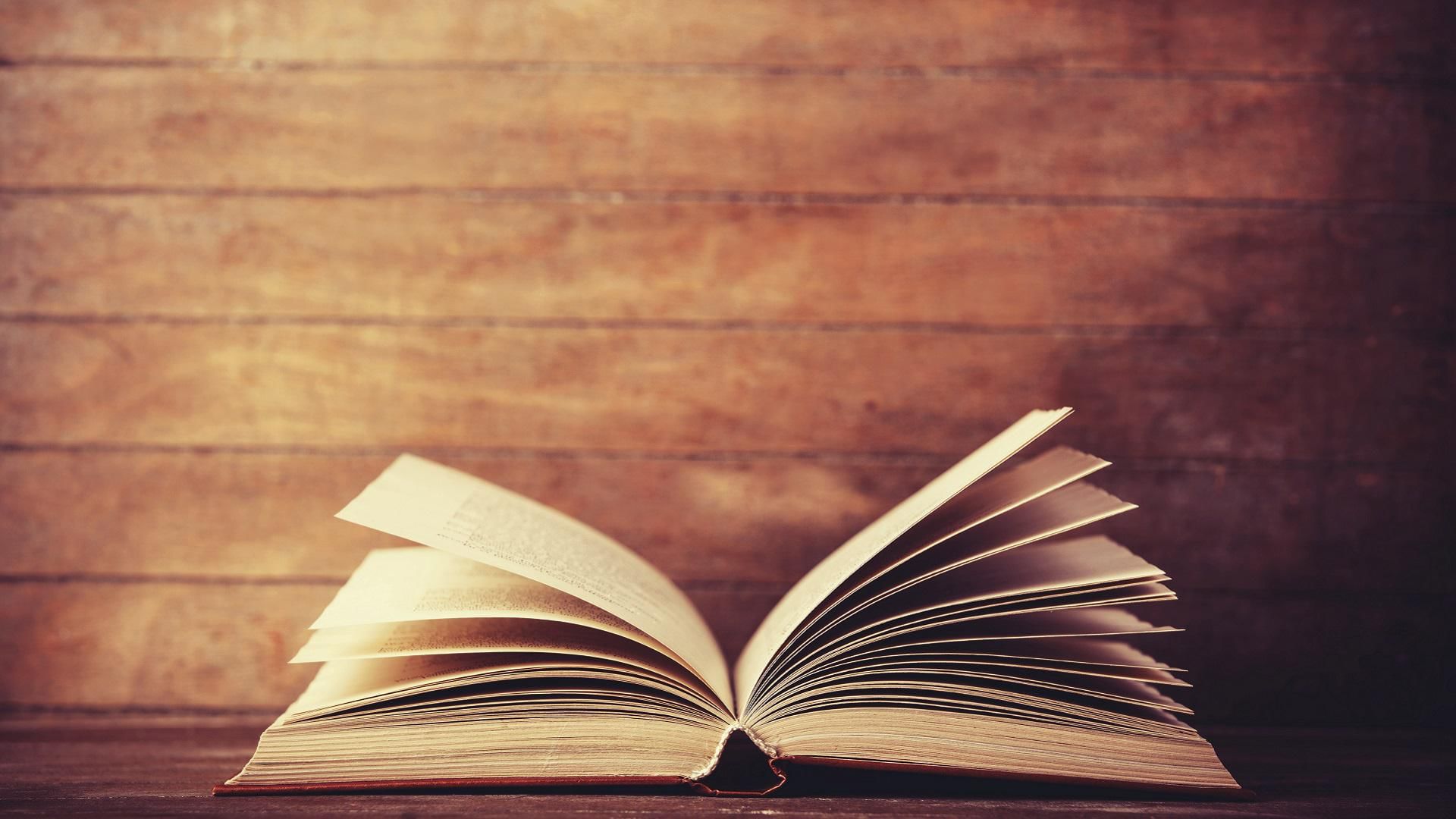 Проект по русскому языку
«Тайна имени Алёна»
Цыбина Алёна, 3 «А» класс
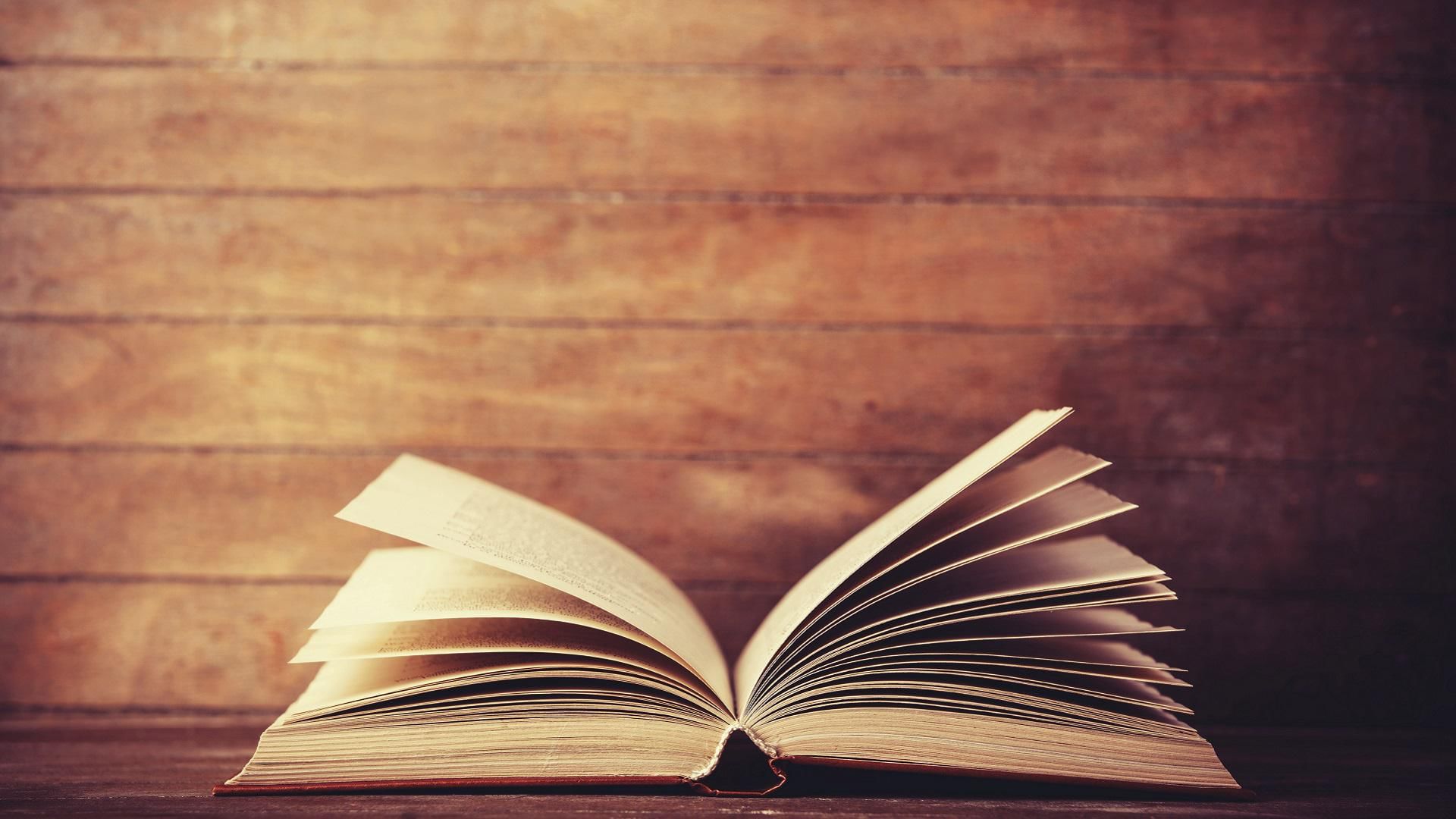 Значение имени Алёна
Алёна –происходит от древнегреческого Хелене, что в переводе означает «светоч», «факел», «сияющая», «солнечная».
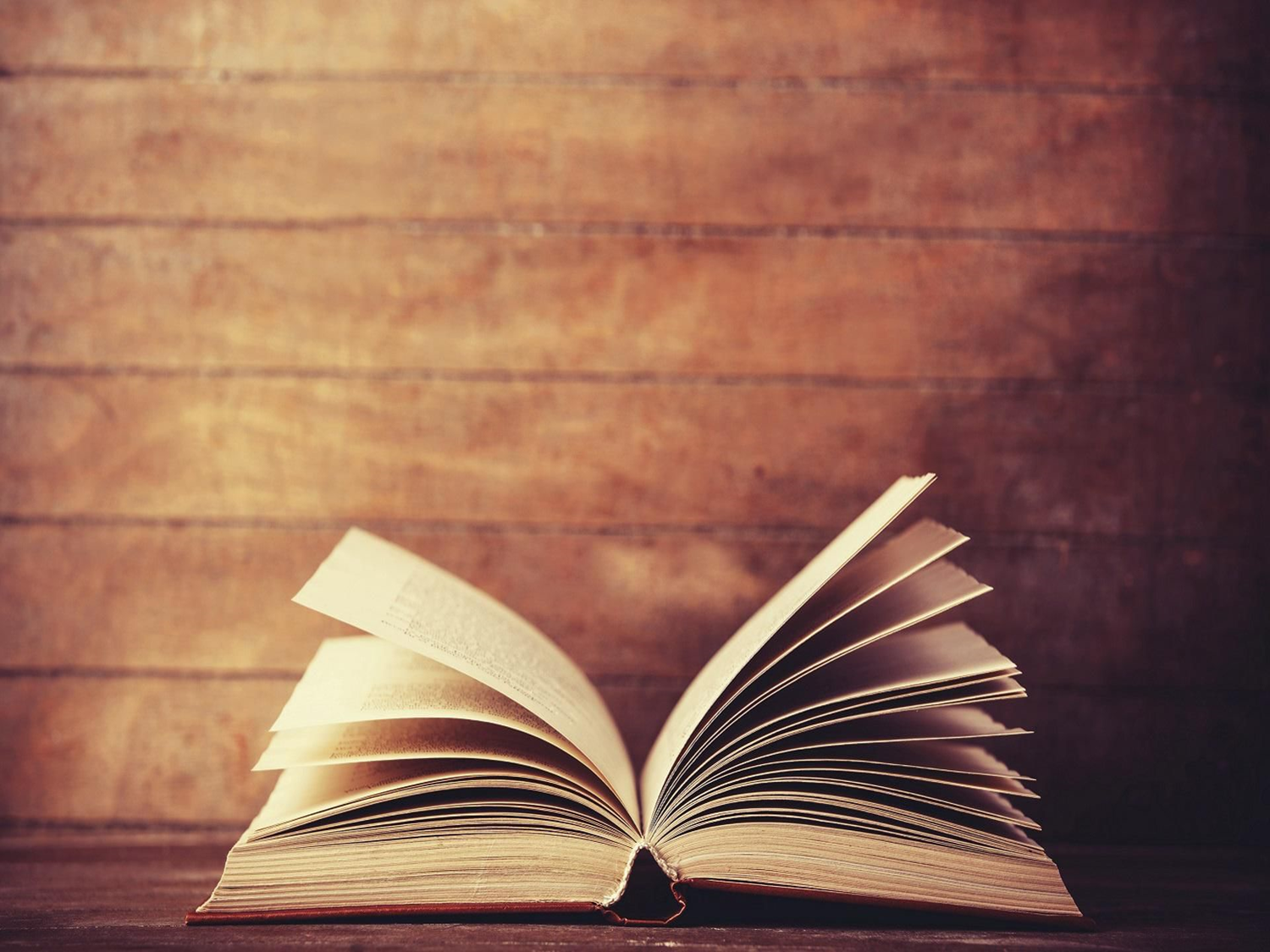 Происхождение имени
Имя Алена имеет несколько версий своего происхождения. Чаще всего используется версия, что оно является производным от женского имени Елена, которое имеет греческие корни и значение «свет» или «сияние». Другая версия указывает на Древнюю Русь, где существовала языческая богиня утренней зари. А имя толковалось, как солнечная, красивая, алая, избранная. Есть и другие варианты перевода этого имени с древнерусского языка – привораживающая, притягивающая, одухотворенная.
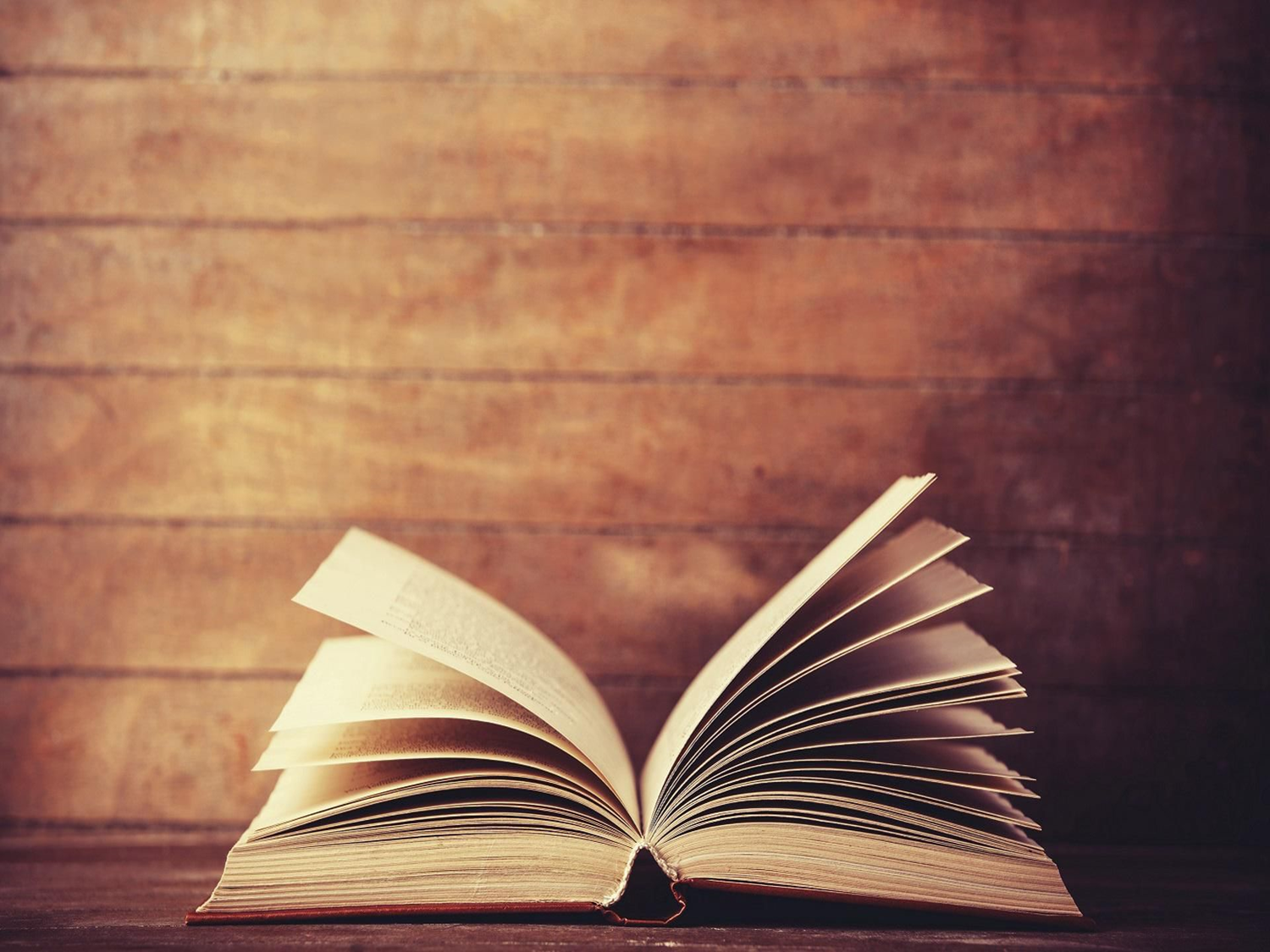 Черты характера
Характер Алены открытый и жизнерадостный. Она хорошо и прилежно учится в школе, со всей ответственностью относится и к работе. Алена сильная, требовательная к себе, однако более лояльная и мягкая к людям. Загадочная и бесстрашная – ее логика и оптимизм может покорить всех.
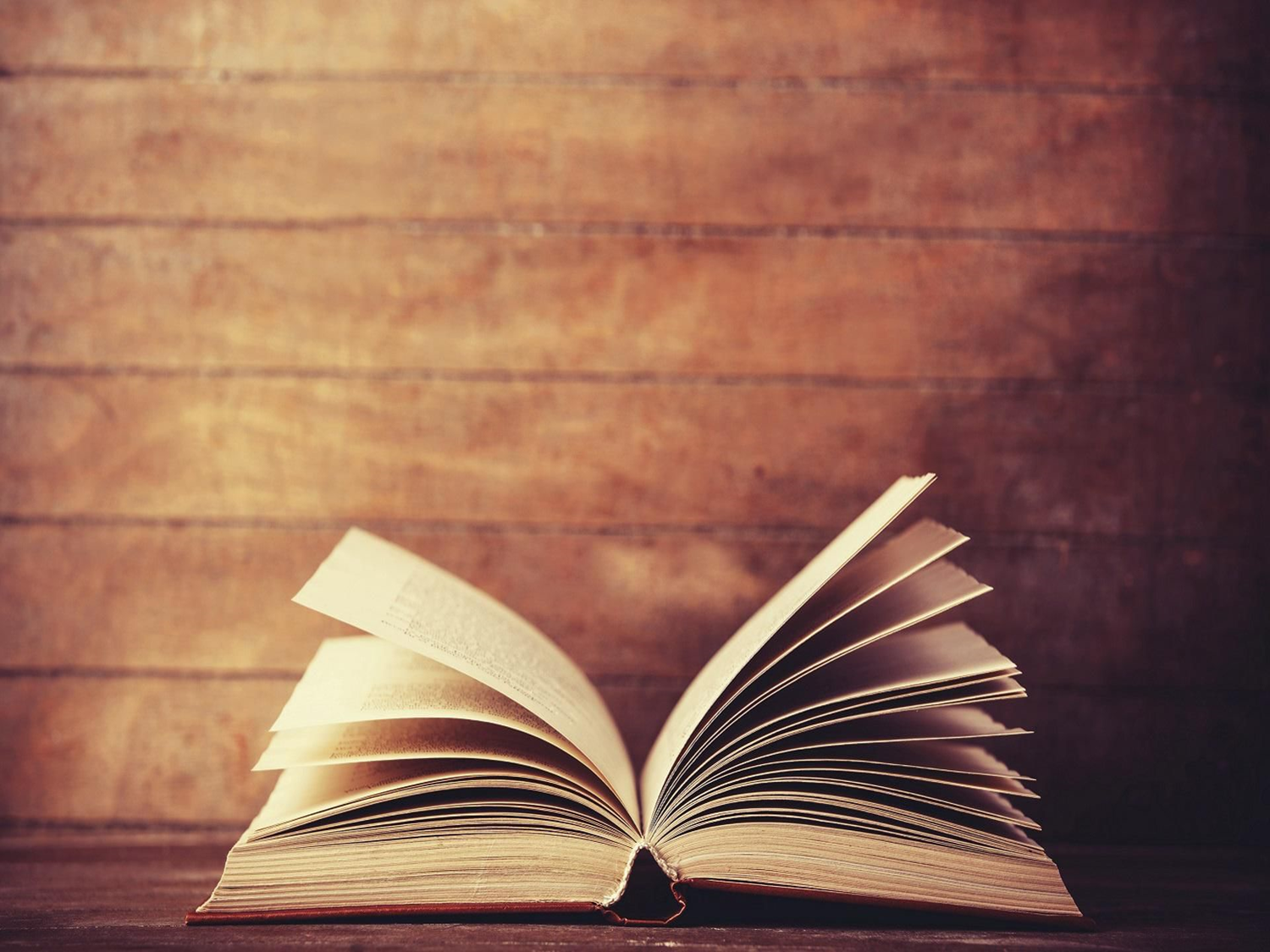 Известные люди с именем  Алёна
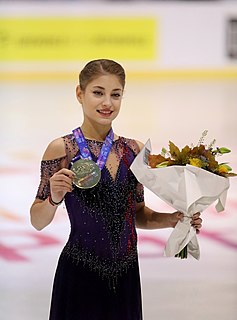 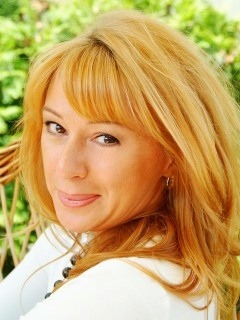 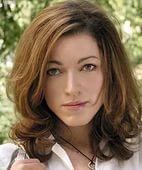 Алена Апина
 певица
Алена Хмельницкая, актриса театра и кино
Алена Косторная
 фигуристка
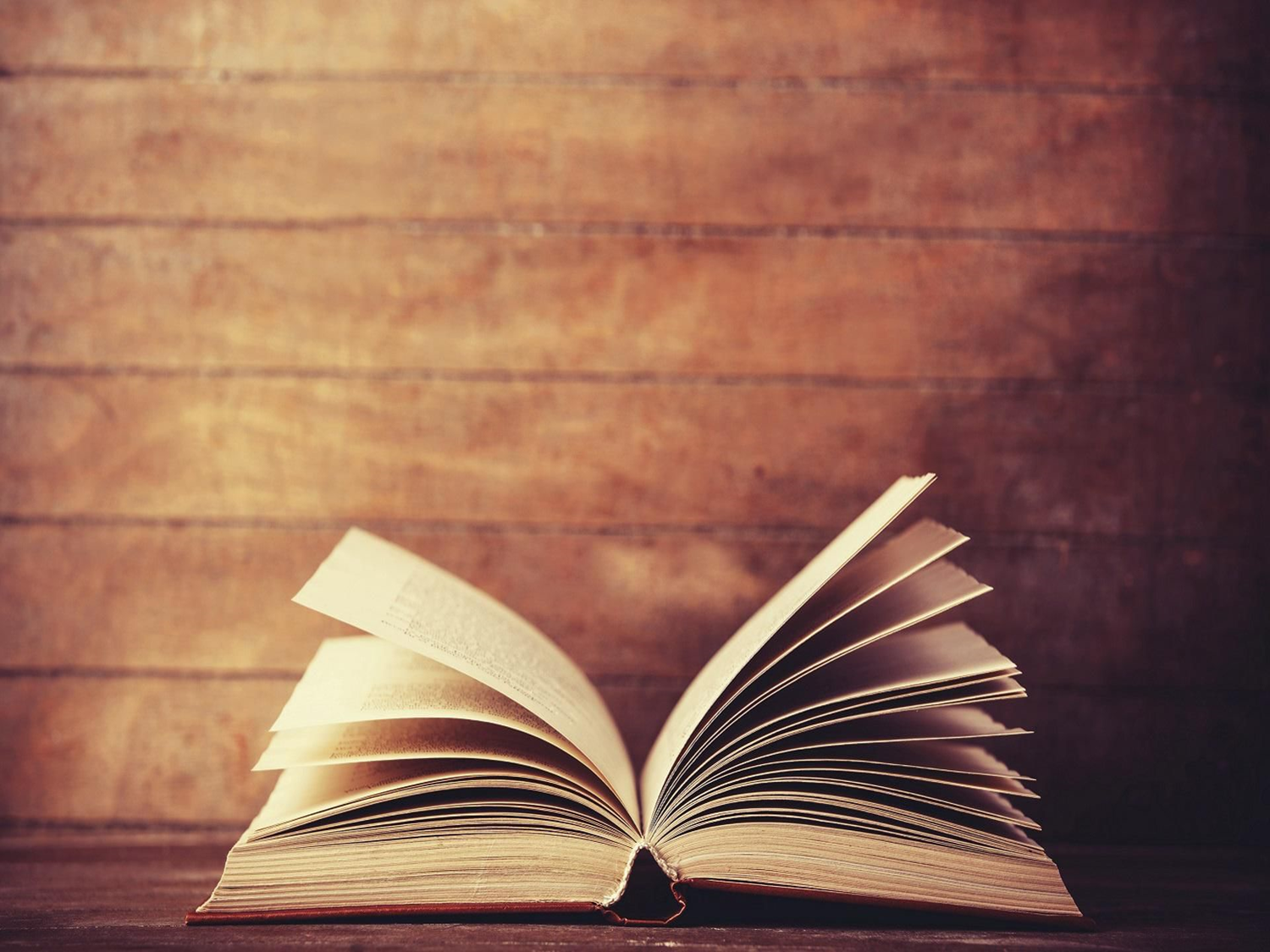 Именные талисманы

    Планета – Солнце.
    Знак Зодиака – Лев, Овен.
    Стихия – огонь.
    Цвет – красный, оранжевый, жёлтый.
    Животное покровитель – лев.
    Цветок – роза и лаванда.
    Дерево – сакура.
    Камень – оникс, халцедон.
    Удачный день недели – вторник и воскресенье.
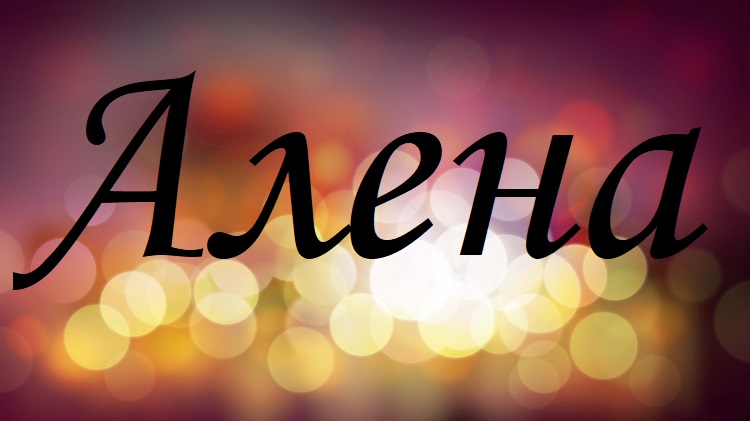